آشنایی با اهداف و فعالیتهای شورای انتشارات دانشگاه
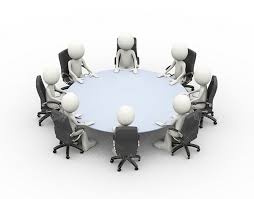 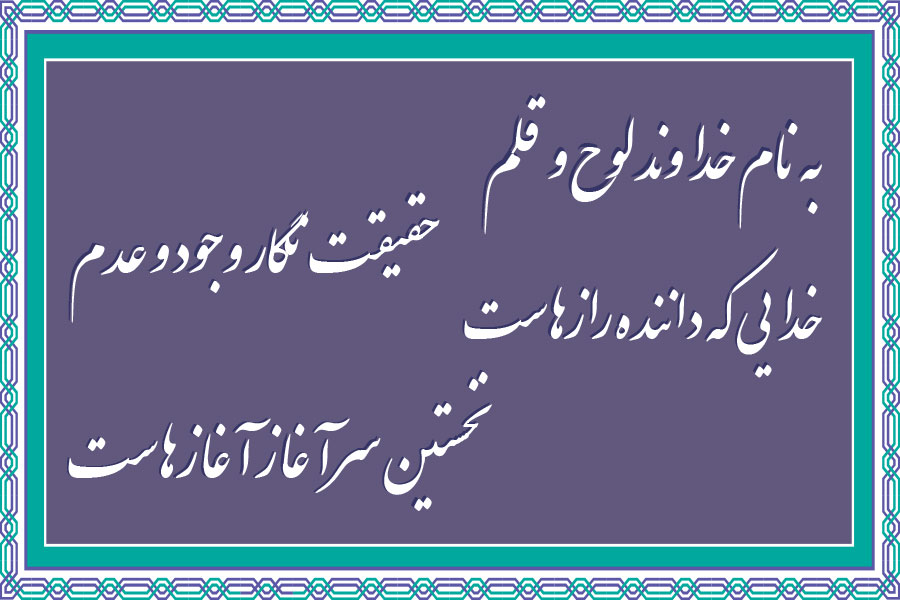 تاریخچه تشکیل شورای انتشارات :
یکی از اهداف و سیاست گذاری های دانشگاه تشویق و ترغيب کليه اعضاي هيات علمي ، دانشجويان و کارکنان دانشگاه در زمينه تاليف ، گردآوري و ترجمه کتاب مرتبط با علوم پزشکي و ميان رشته اي بوده كه از ابتداي تاسيس دانشگاه كليه امور مربوط به كتب از جمله دريافت در خواست هاي مولفين و مترجمين كتاب ، انجام مراحل داوري ، در خواست وام جهت چاپ كتاب و... در شوراي پژوهشي دانشگاه مطرح و تصميم گيري مي گرديد و از سال ۱۳۸۱ ببعد كميته اي متشكل ازمعاون محترم پژوهشي وتعداد معدودي از اعضاي هيات علمي بطور رسمي فعاليت خود را با عنوان كميته شوراي  و انتشارات آغاز نمود و در حال حاضر با عنوان اداره انتشارات دانشگاه به فعالیتهای خود ادامه میدهد .
اهداف کمیته  انتشارات :
هدف از تشکیل کمیته  انتشارات دانشگاه علوم پزشکی شهرکرد ، اشاعه علوم و فنون پزشکی  از طریق تشویق و ترغیب اعضای هیات علمی ، کارکنان و دانشجویان و سایر محققین و پژوهشگران به تالیف و ترجمه کتب و آثار ارزنده علمی و چاپ این آثار در راستای تحقق اهداف علوم پزشکی با هدف ارتقا و رونق چاپ و نشر، موجبات رشد علمی و سربلندی جایگاه دانشگاه علوم پزشکی شهرکرد را در سطح کشور فراهم سازد
نحوه انتخاب رئیس و اعضای شورا :

معاونت تحقیقات و فناوری دانشگاه ،  طی ابلاغیه  رئیس محترم دانشگاه تا مدت زمانی که مسئولیت معاونت تحقیقات و فناوری را بر عهده دارد بعنوان رئیس شورا منصوب می گردد . 
 اعضای شورای انتشارات دانشگاه بنا بر دانشکده های موجود در دانشگاه  و براساس صلاحدید  معاونت تحقیقات و فناوری از میان اعضای محترم هیئت علمی به مدت دوسال انتخاب می گردند .
وظایف : 

دریافت درخواست متقاضیان تالیف و ترجمه کتاب توسط کارشناس کمیته 
استعلام از وزارت متبوع جهت تکراری نبودن در خواستهای ترجمه و تالیف 
بررسی در خواستها در جلسات کمیته و مشخص نمودن داوران و ارسال در خواستها جهت داوریاستعلام از وزارت متبوع جهت تکراری نبودن در خواستهای ترجمه و تالیف
تشکیل جلسات شورا و بررسی درخواستها و جوابیه داوری
موافقت و یا عدم موافقت با چاپ کتاب
امتیازات به کتابهای چاپ شده :

پرداخت حق الزحمه به مولفین و مترجمین طبق مصوبه هیات امنا پس از چاپ کتابخرید کتابهای چاپ شده از مولفین و مترجمین جهت ارسال به دانشگاههای علوم پزشکی کشورثبت کتابهای چاپ شده در وب سایت معاونت تحقیقات و فناری دانشگاه توسط کارشناس کمیته
ثبت کتابهای چاپ شده در سامانه مدیریت انتشارات دانشگاه ( مداد) توسط کارشناس   
کمیته 
صدور گواهی چاپ کتاب به کمیته ارتقاء دانشگاه جهت بهره مندی اعضای هیئت علمی  
جهت ارتقای رتبه
اختصاص امتیاز چاپ کتاب در ارزیابی عملکرد کارکنان جهت بهره مندی کارکنان
استفاده از تسهیلات ( خرید و حق التشویق ) به کتبی تعلق خواهد گرفت که شرایط زیر را دارا باشد :
الف- تائیدیه شورای انتشارات 
ب- درج آرم و نام دانشگاه بر روی جلد 
ج- درج عنوان رتبه دانشگاهی ، تخصص ، عضو هیئت علمی ، کارشناس دانشگاه و دانشجو رشته .... بر روی جلد
مبلغ حق التشویق به کتابهای چاپ شده بر اساس مصوب هیئت امنا دانشگاه و تعداد خرید بر اساس تصمیم گیری  شورای انتشارات انجام می گردد ..
مولفین و مترجمین موظفند از کتابهای چاپ شده ده نسخه بصورت به دفتر شورا تحویل نمایند . 
متقاضیان ترجمه کتاب موظفند اجازه نامه  از نویسنده اصلی را همراه نسخه اصلی کتاب و نسخه ترجمه شده را جهت طرح در شورا به کارشناس مربوطه ارائه نماید .
مولفین و مترجمین موظفند پیش نویس کتاب تصویب شده در شورای انتشارات را قبل از چاپ جهت بررسی نهایی  ( فهرست نویسی ،‌منابع ، صفحه بندی و ......) به کارشناس شورا تحویل نمایند . 
به کلیه کتب که با مشارکت سایر دانشگاهها  و موسسات دولتی به چاپ می رسند  پنجاه در صد تسهیلات (‌خرید و پرداخت حق الزحمه )تعلق خواهد گرفت .
در امتیاز دهی به یک اثر تالیفی و یا ترجمه 70٪امتیاز نظرات داوران طبق فرم داوری  و 30٪ امتیاز نظر شورا اعمال می گردد . 
به آثاری که از مجموع 100 امتیاز 30 امتیاز و کمتر کسب می کنند با چاپ کتاب مخالفت و به آثاری که بین 30 تا 70 امتیاز کسب می کنند با انجام اصلاحات و به آثاری که 70 امتیاز به بالا کسب می کنند در جلسه شورا مطرح و با چاپ آنها موافقت گردد.
کلیه کتب تالیف و ترجمه قبل از طرح در شورا توسط یک ویراستار ادبی مورد بازبینی قرار گیرد و به همین دلیل نوشتن نام ویراستار ادبی در نسخه نهایی کتاب الزامی می باشد
پرداخت حق الزحمه به ضمایم ، پیوستها که بدون هیچگونه تغییراتی از اصل کتاب در کتاب ترجمه شده اورده شده است حد اکثر تا میزان 10٪ نسبت به صفحات اصلی کتاب پرداخت گرددو در صورتی که تغییرات اعمال شده باشد تمام صفحات کتاب جهت پرداخت حق الزحمه در نظر گرفته شود
در خصوص کتبی که مجددا جهت ترجمه در خواست آنها به شورا ارسال میگردند در صورتی که ویراست جدید با ترجمه قبلی حد اقل 25٪تفاوت داشته باشد پس از استعلام از وزارت متبوع با نظر شورا با ترجمه کتاب موافقت گردد و به مترجم اعلام گردد که این موافقت به منزله تایید و قبول ترجمه نمی باشد و با ید نسخه اصلی و ترجمه جدید و قدیم را جهت بررسی به این شورا تحویل نماید . 
مقرر گردید در خواستهای ارسالی به دفتر شورا اگر مرتبط با تخصص مولفین و مترجمین باشند تحویل گرفته شوند و در غیر این صورت از وصول درخواست خوداری شود.
شرایط تالیف ، گردآوری و ترجمه کتاب : 

پیشنویس کتاب ( تالیف ، گردآوری و ترجمه )‌ که حد اقل دارای 100 صفحه و با فرمت کتاب در شورامطرح گردند .  
کتب تالیفی در زمینه علوم اسلامی که جهت اخذ مجوز شورای انتشارات به معاونت تحقیقات و فناوری  ارسال می گردند ابتدا در کمیته تخصصی مورد بررسی و کارشناسی قرار گیرند 
در خواستهای ارسالی به شورای انتشارات در صورتی مورد بررسی قرار گیرند که یا در راستای علوم پزشکی و یا میان رشته ای باشند و در غیر این صورت از پذیرش کتب که فاقد شرط مذکور باشند این شورا معذور خواهد بود .
کتبی که دارای چند مولف و یا مترجم می باشند مقرر گردید امتیاز دهی بین نفرات اول و نفرات بعدی تفاوت داشته باشد ( امتیاز دهی بر اساس امتیاز دهی مقالات باشد)اما اگر بین مولفین و مترجمین تفاهم نامه ای منعقد شده باشد تفاهم نامه باید به این شورا ارسال گردد تا جهت اقدامات به کمیته ارتقا اعلام گردد
جوابیه استعلام از وزارت متبوع در خصوص تکراری بودن و یا عدم تکراری اثر تالیفی و یا ترجمه در کمیته انتشارات الزامی می باشد . 
در خصوص آثار ترجمه شده اجازه نامه از نویسنده اصلی و یا سایر نویسندگاه جهت رعایت نمودن اصول اخلاقی الزامی  می باشد .
شرایط داوری کتاب : 
 آثاری که در کمیته انتشارات دانشگاه از نظر محتوا مورد تائید قرار می گیرند باید در درجه اول برای  داوران داخل دانشگاه که تخصص آنان  مرتبط با محتوای کتاب می باشند ارسال گردند در غیر اینصورت برای  متخصصین سایر دانشگاههای علوم پزشکی کشور ارسال گردد.
مهلت در نظر گرفته شده جهت داوری کتاب بیست روز می باشد و در صورت درخواست افزایش مهلت داوری از طرف داور / داوران ده روز به زمان مذکور اضافه می گردد.
پیشنویس کتاب تالیف ، گردآوری و ترجمه بصورت محرمانه برای داوران ارسال و جوابیه داوری کتاب هم بصورت محرمانه توسط کارشناس کمیته انتشارات دریافت می گردد.
آشنایی با سامانه مدیریت انتشارات دانشگاه ( مداد ) 

این سامانه با هدف ارائه بانک اطلاعاتی جامع و یکپارچه از کتب دانشگاهی منتشر شده در دانشگاههای علوم پزشکی کشور توسط مرکز توسعه و هماهنگی اطلاعات وانتشارات علمی معاونت تحقیقات و فناوری وزارت بهداشت ، درمان و آموزش پزشکی کشور طراحی ، پیاده سازی و راه اندازی شده است . در این سامانه اطلاعات کتابهای منتشر شده و در دست انتشار هر یک از دانشگاههای علوم پزشکی کشور ، توسط اداره انتشارات مربوطه ثبت و به روز رسانی می شود .
به امید موفقیت های روز افزون شما در جهت تولید علم